FOLLOW THE 
MOONLIGHT
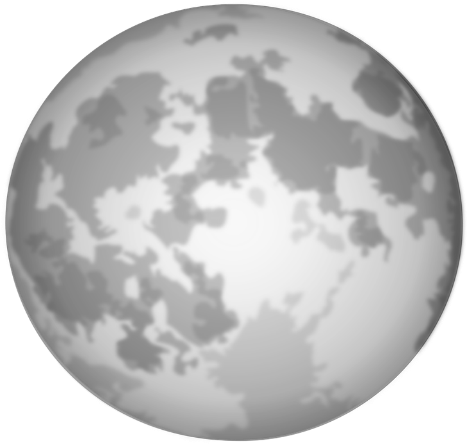 Midnight during a full moon =
Noon sunlight in 6 months 

             MOONLIGHT=SUNLIGHT                                                       MOONLIGHT=SUNLIGHT

JANUARY=JULY			JULY=JANUARY
FEBRUARY=AUGUST		AUGUST=FEBRUARY
MARCH=SEPTEMBER		SEPTEMBER=MARCH
APRIL=OCTOBER			OCTOBER=APRIL
MAY=NOVEMBER			NOVEMBER=MAY
JUNE=DECEMBER			DECEMBER=JUNE
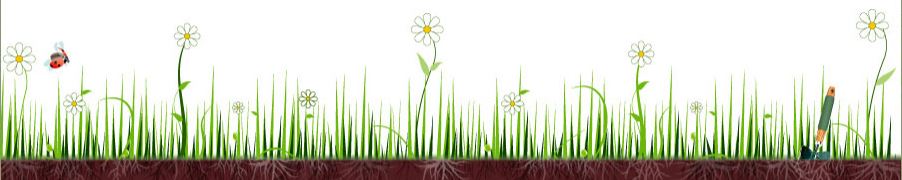